PowerPoint Film Sponsorship Proposal Template
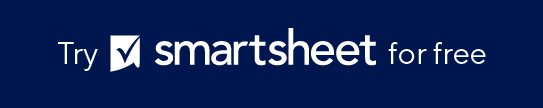 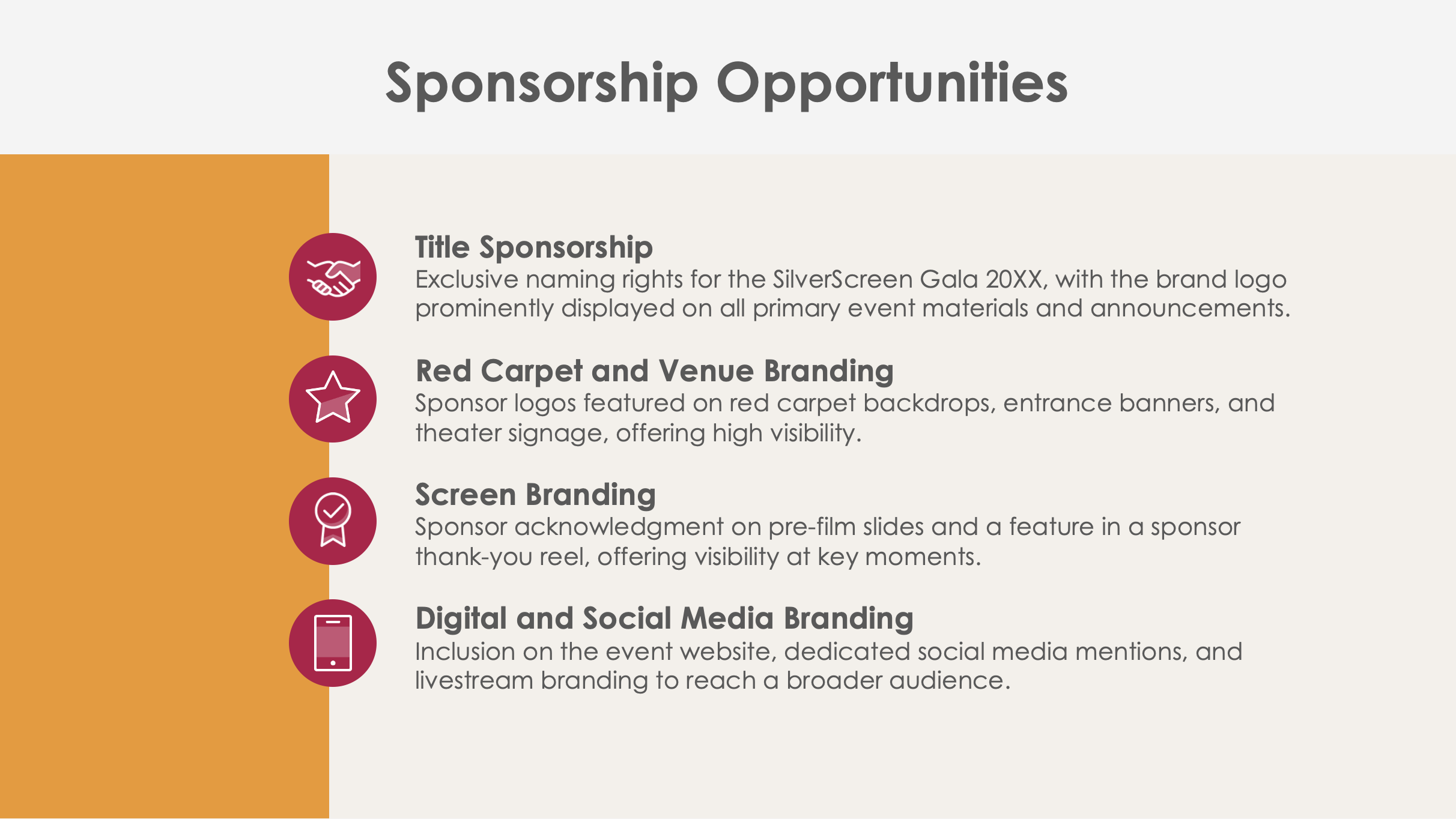 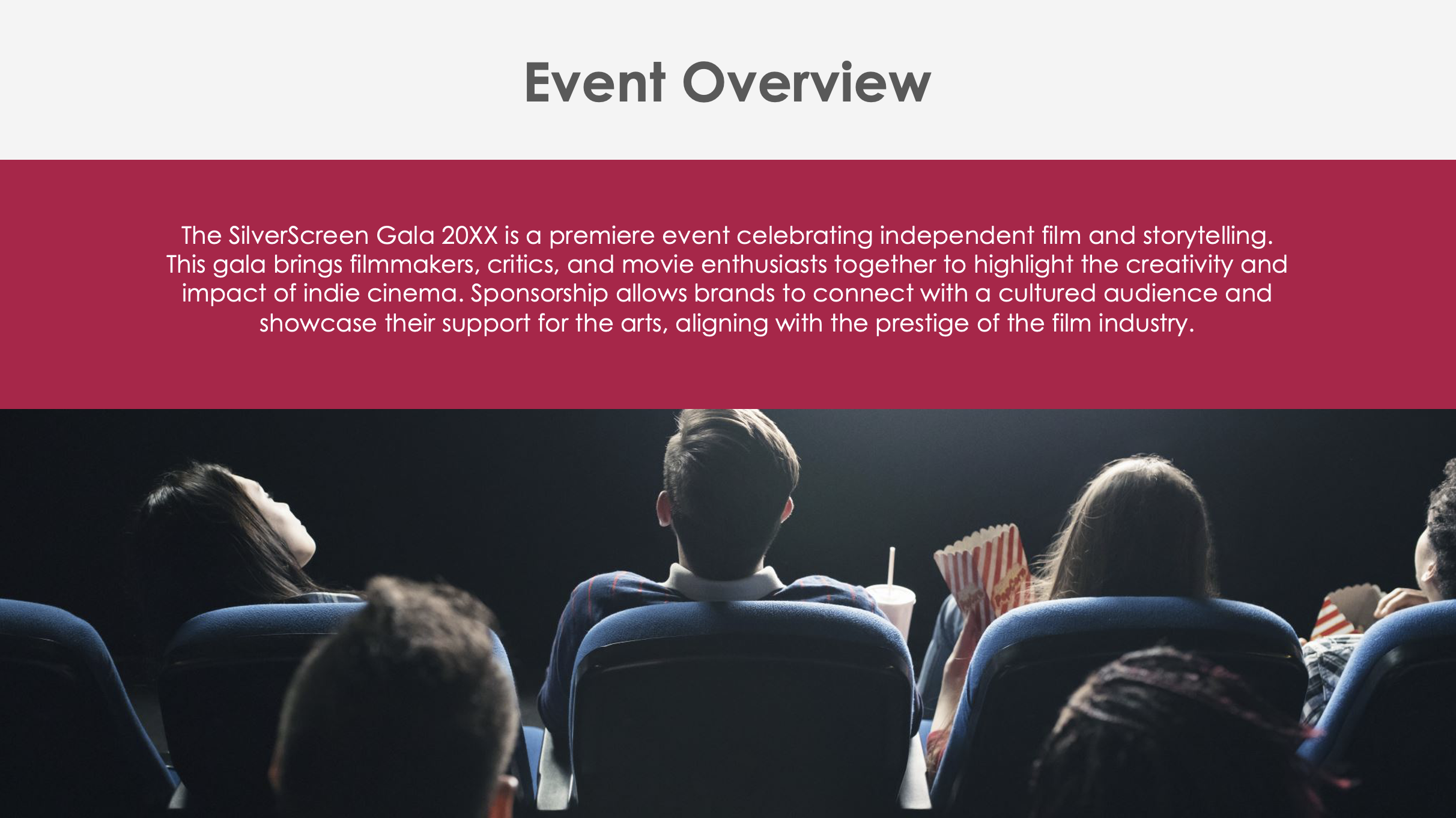 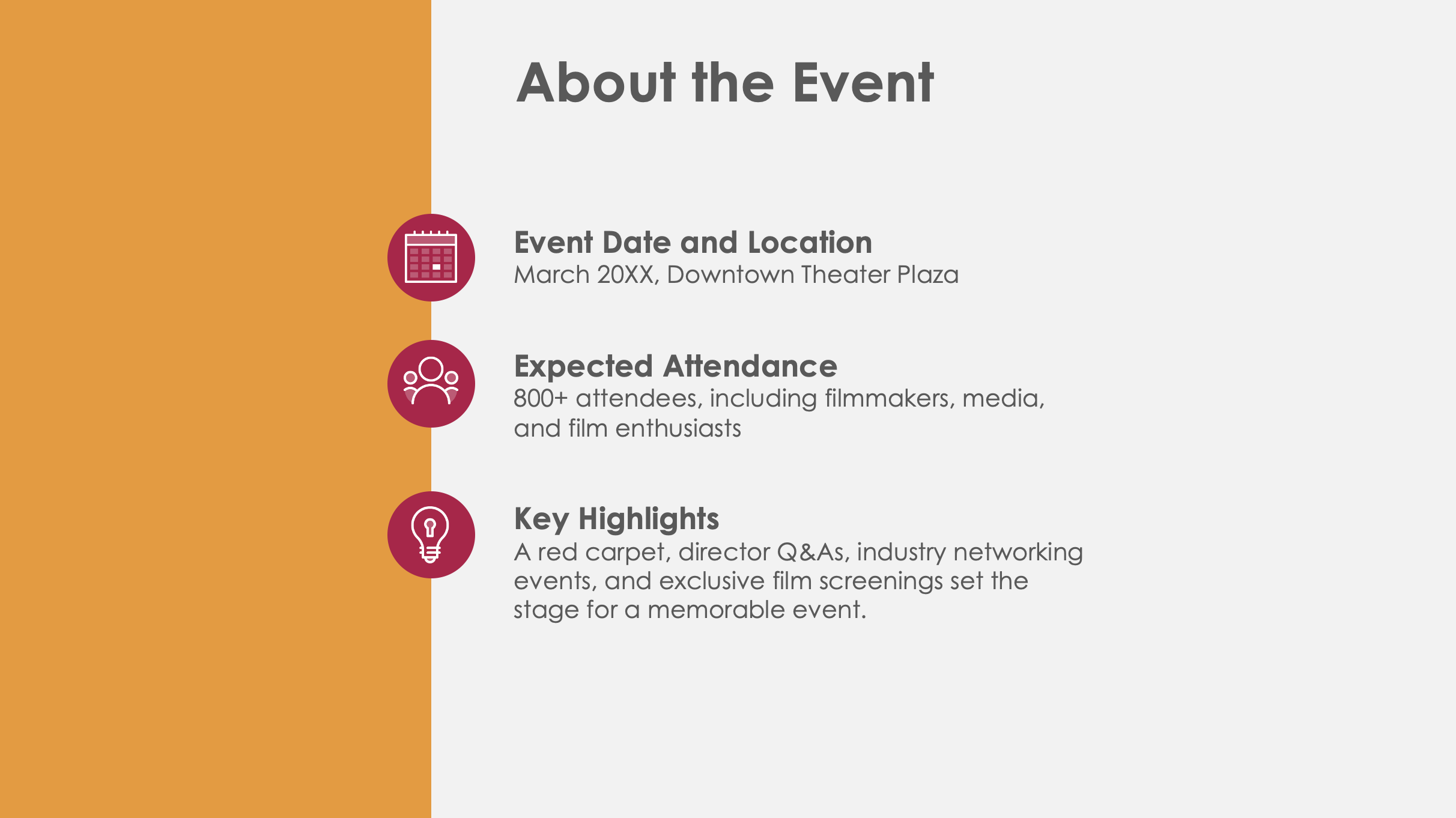 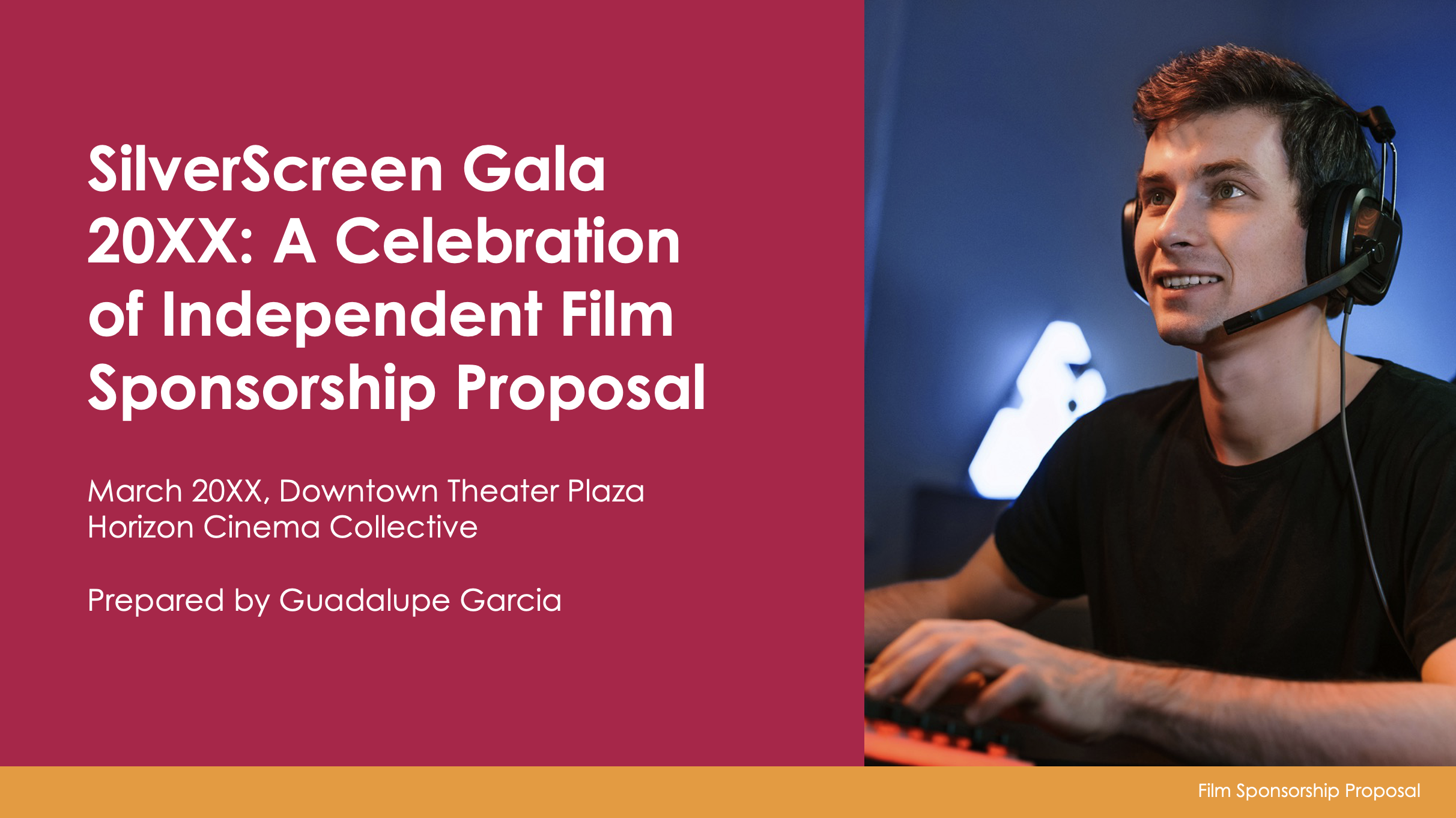 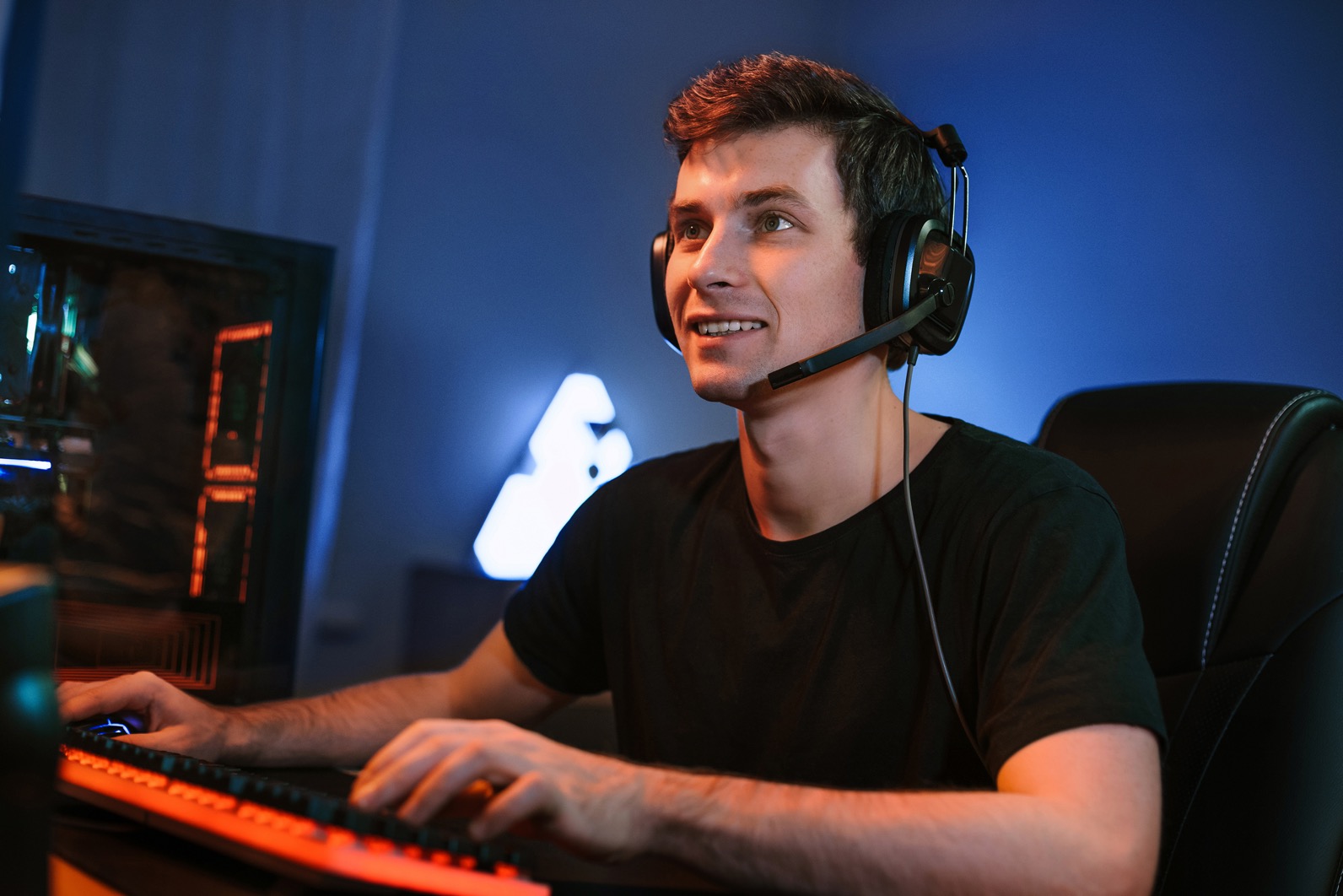 Event NameSponsorship Proposal
Event Date and Location
Organization’s Name

Prepared by Name
Film Sponsorship Proposal
Contents
Event Overview
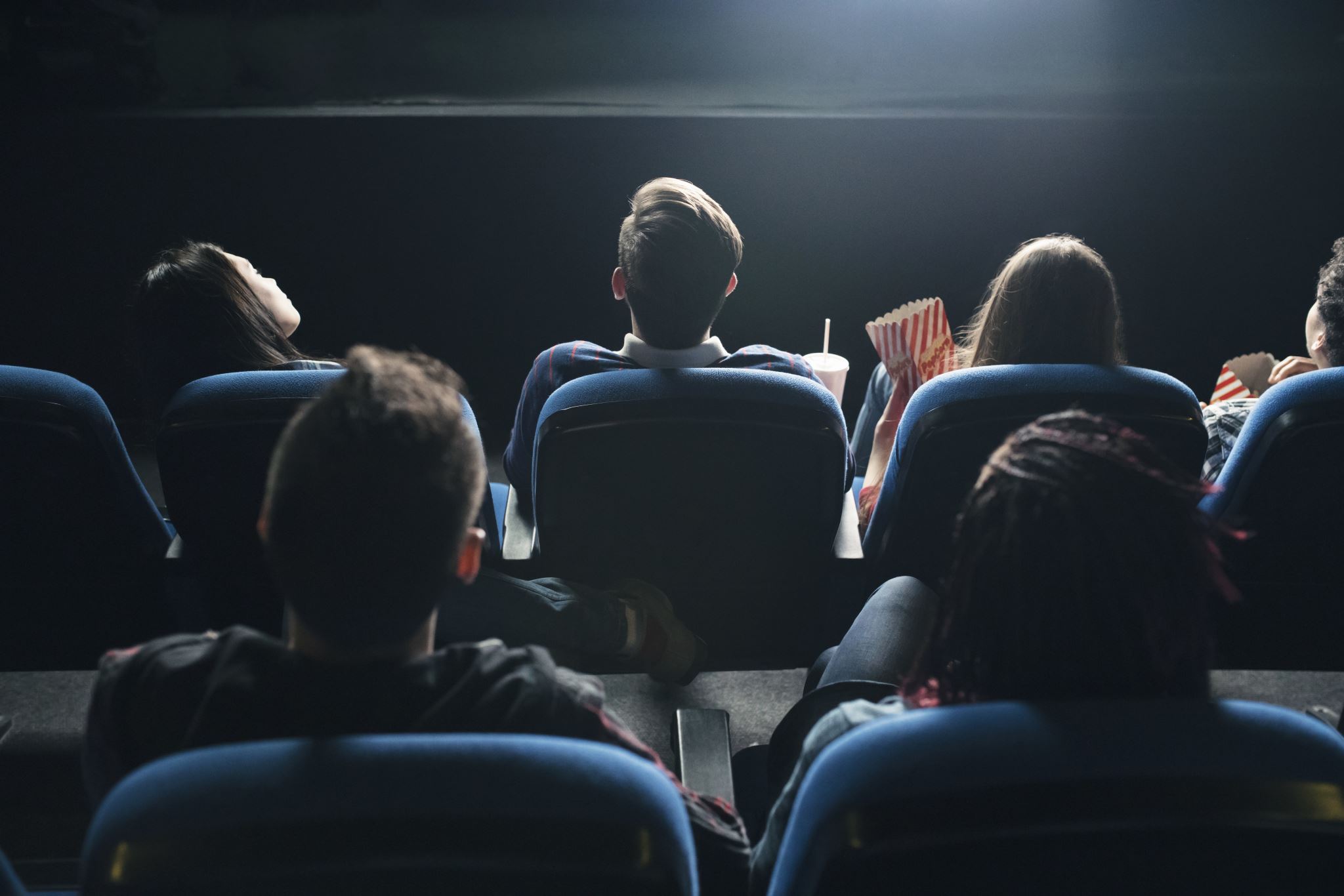 About the Event
Event Date and Location 



Expected Attendance




Key Highlights
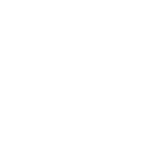 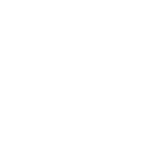 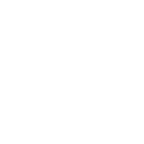 Sponsorship Opportunities
Title Sponsorship 



Red Carpet and Venue Branding



Screen Branding



Digital and Social Media Branding
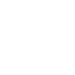 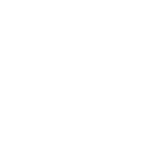 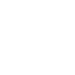 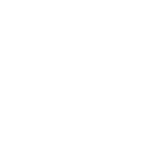 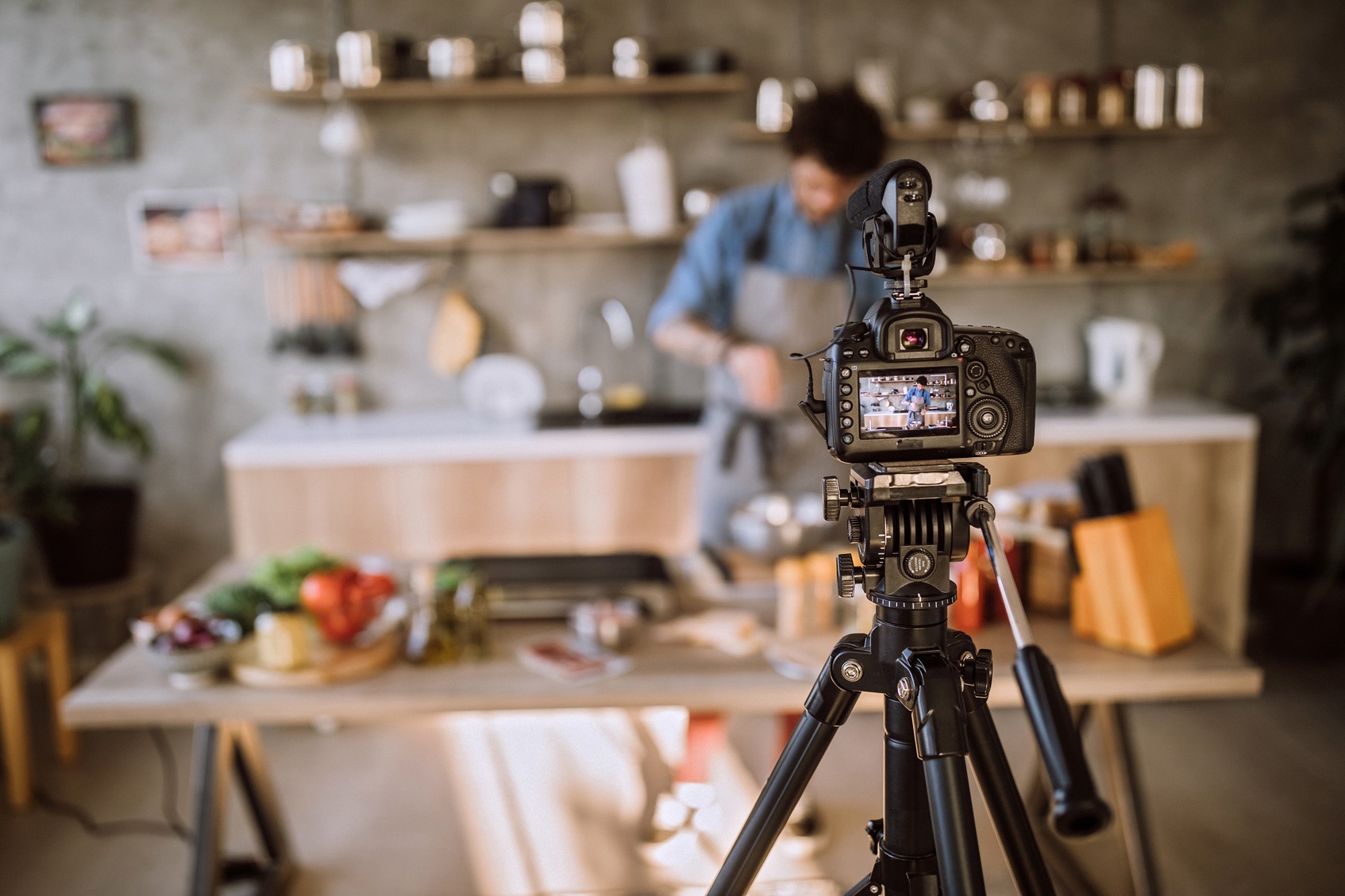 Sponsorship Benefits
4
Sponsorship Packages
Platinum Package
Gold Package
Silver Package
Bronze Package
$X,XXX
$X,XXX
$X,XXX
$X,XXX
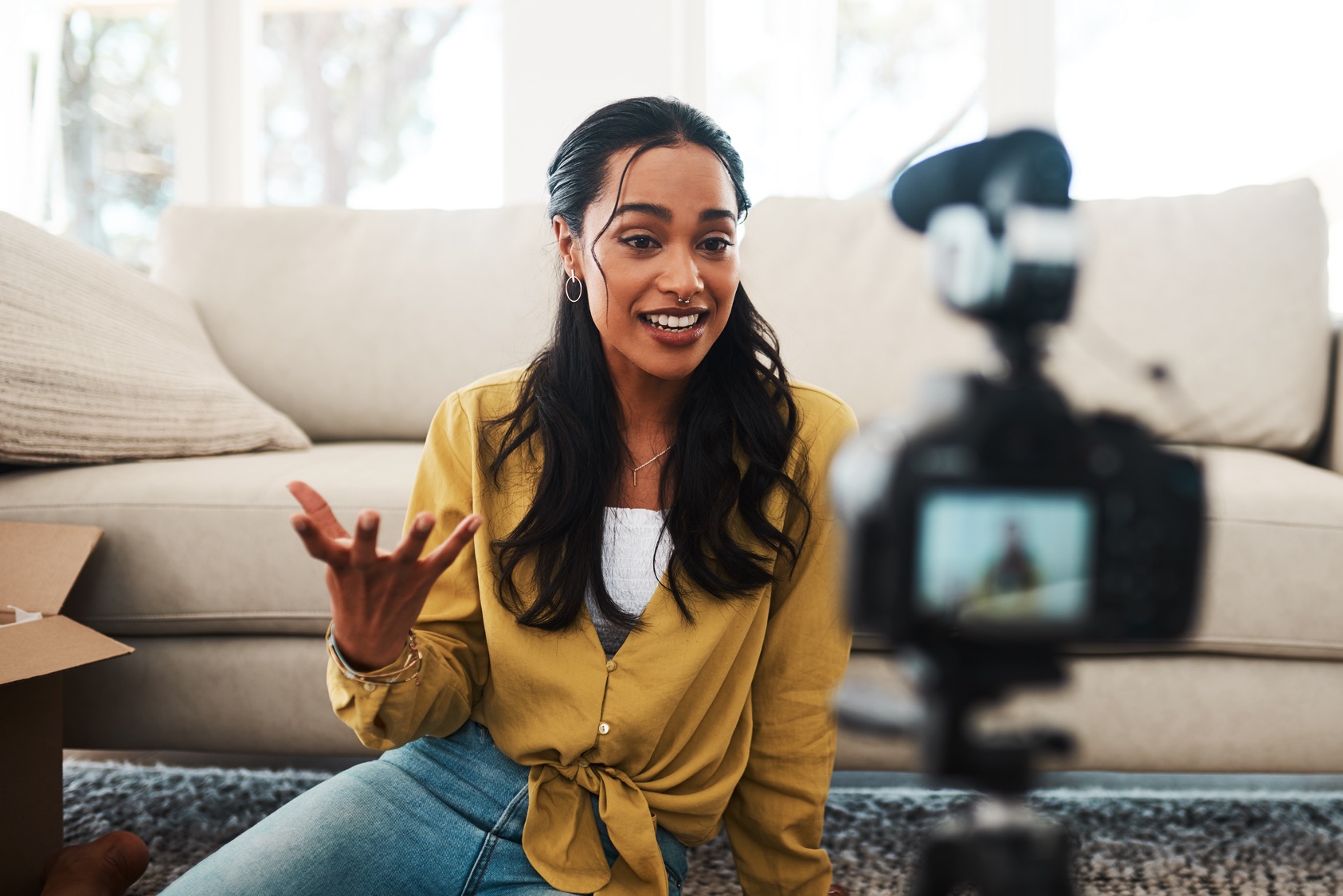 Custom Sponsorship Opportunities
Marketing and Promotion Plan
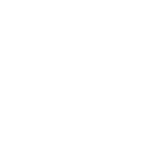 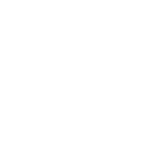 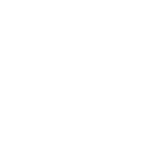 Pre-Event
During Event
Post-Event
7
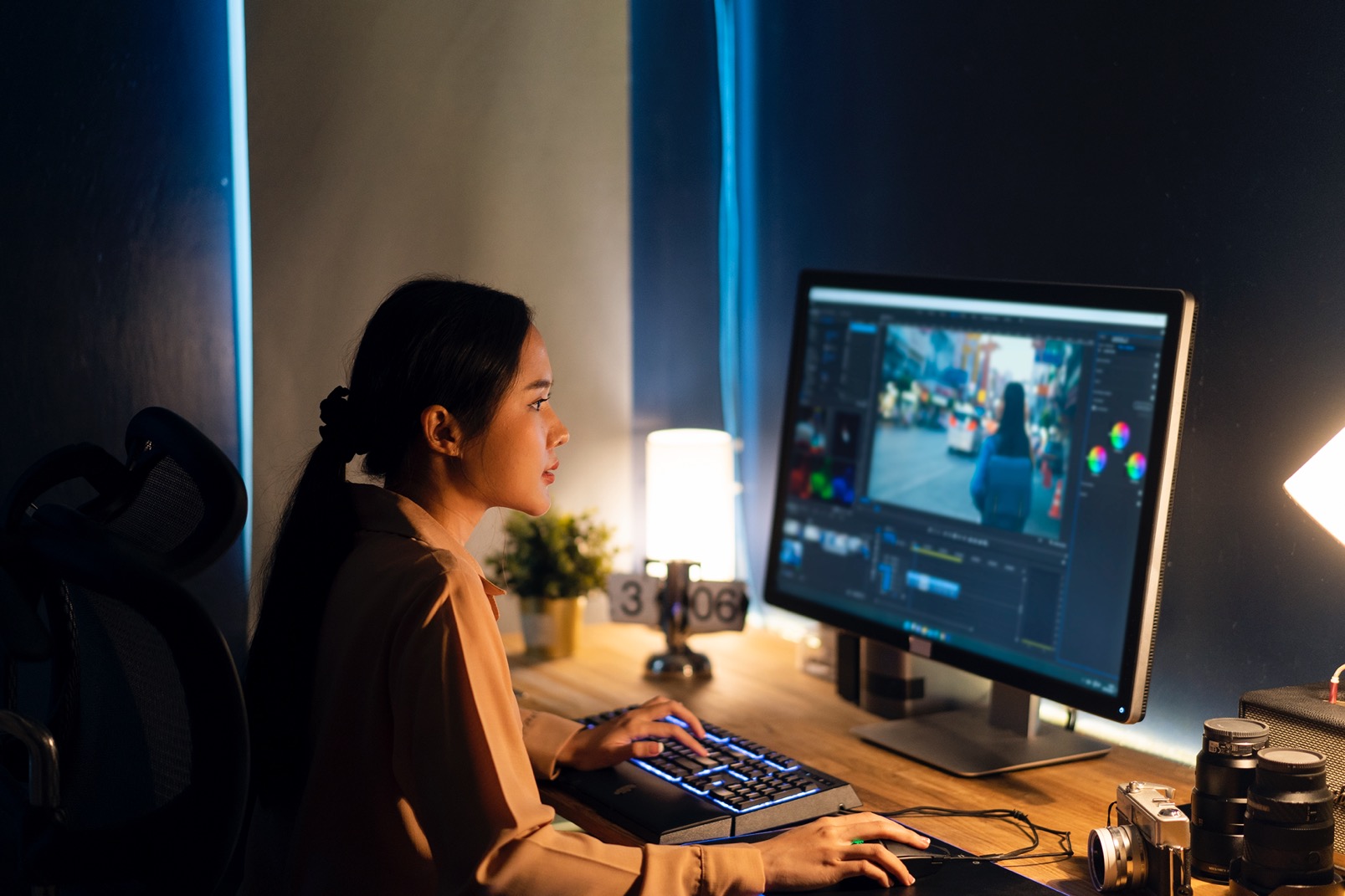 Audience Reach and Media Coverage
Attendance 



Demographics



Media Exposure
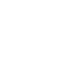 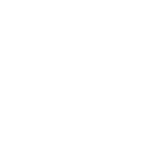 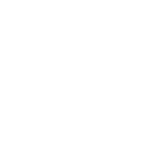 VIP Fan Engagement Opportunities
VIP Lounge Branding
Meet-and-Greet Sessions
Photo Booths and Social Media Stations
Interactive Social Media Campaigns
Previous Successes and Testimonials
Last year’s Event Name…
attracted over
XXXattendees
garnered
XX,XXX+media impressions
Feedback from previous sponsors includes:
“Quote here.”
Contact Information
Sponsorship Coordinator 
Name
Website
Email
company.com
sponsorships@company.com
Phone
Web & Social
Follow us on LinkedIn, Facebook, Threads, and X for event updates.
(555) 789-1234